Capitalization
Or should that letter remain lower case?
Do I need a capital letter?
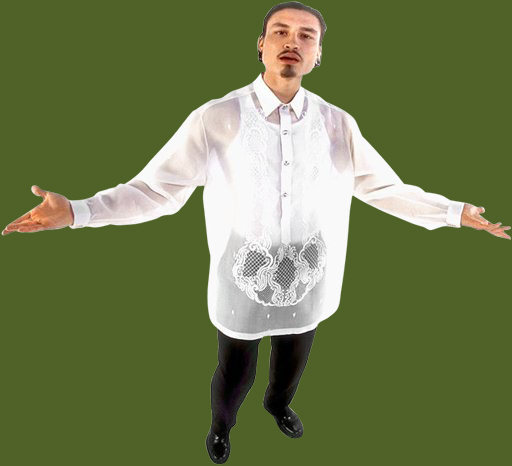 A
a
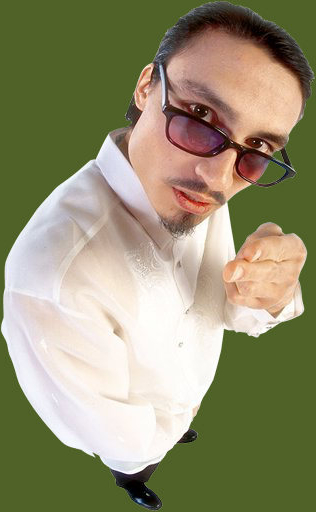 This presentation covers capitalizing the first letter of the first word of a sentence, the pronoun I , and proper nouns.
A capitalization item on an objective test might look like this . . .
Sample Item
Wanda wouldn’t offer her little brother a 

Christmas cookie because he ate all of her 

Halloween candy last october.


Brother
Cookie
October
No change is necessary.
Wanda wouldn’t offer her little brother a 
                                                      A
Christmas cookie because he ate all of her 
                      B
Halloween candy last october.
                                        C

Brother
Cookie
October
No change is necessary.
Wanda wouldn’t offer her little brother a 
                                                      A
Christmas cookie because he ate all of her 
                      B
Halloween candy last October.
                                        C

Brother
Cookie
October
No change is necessary.
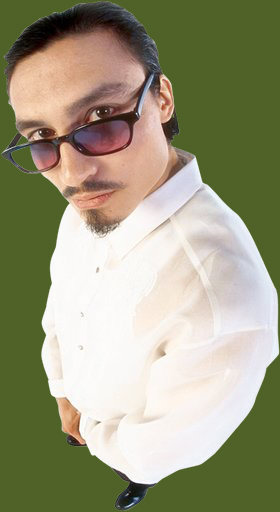 Is brother, cookie, or october a problem?
October  needs a capital letter, which option C provides.
Capitalize the first letter of the first word of a sentence.
the rotten pear sat in a puddle of goo on the kitchen counter.
The rotten pear sat in a puddle of goo on the kitchen counter.
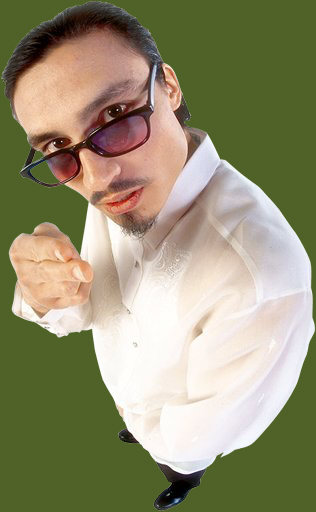 Dude, formal writing is not the same as texting your friend!
Capitalize the pronoun I.
If that liar Darlene claims that she spent the night studying, i will say that i saw her kissing Thomas at the movies.
If that liar Darlene claims that she spent the night studying, I will say that I saw her kissing Thomas at the movies.
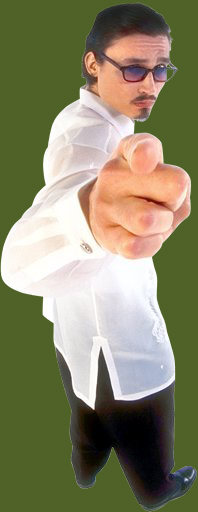 Don’t be lazy! Capitalize those I ’s. You deserve a capital letter!
Capitalize proper nouns.
On tuesday, september 18, elizabeth cooked her first pot of squid eyeball stew.
On Tuesday, September 18, Elizabeth cooked her first pot of squid eyeball stew.
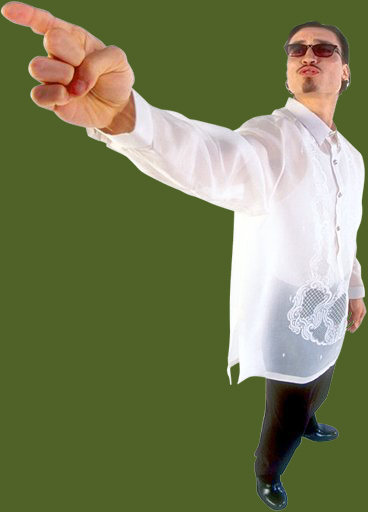 Proper nouns include the days of the week, the months of the year, and names.
Titles Before Names
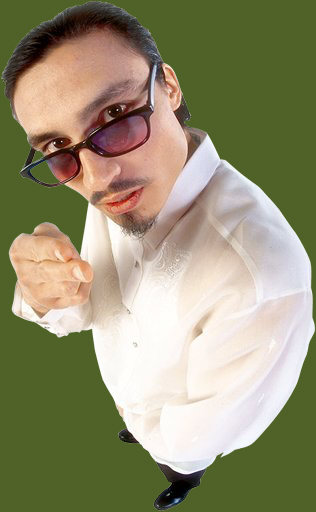 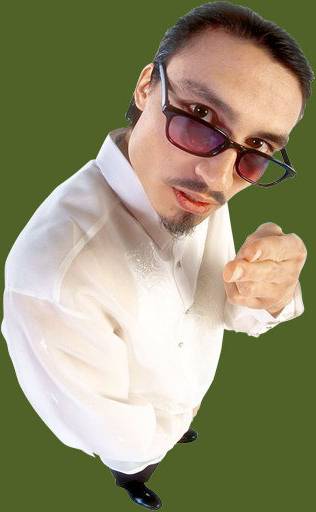 Professor Stone
Uncle Jerry
President Obama
the nursing professor
my uncle
the president of our stamp collecting club
Capitalize these!
But use lower case for these!
Specific Places
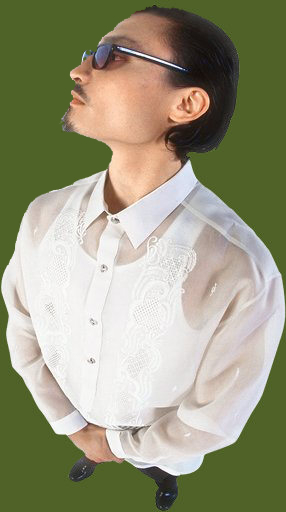 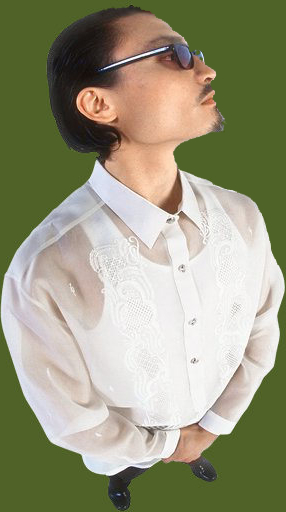 Tito’s Taco Palace
New York City 
Gatorland
the taco stand outside
a city
a theme park
Capitalize these!
But use lower case for these!
Organizations
World Wildlife Fund
American Red Cross 
Doctors Without Borders
an environmental group
an emergency response agency
a medical humanitarian organization
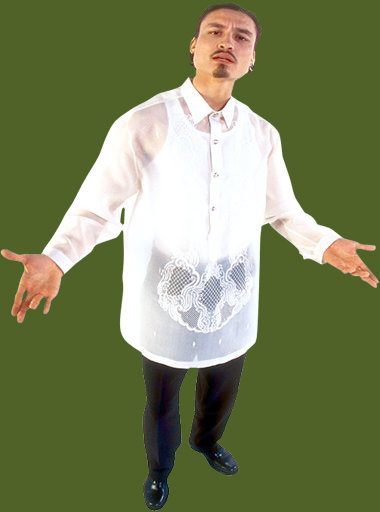 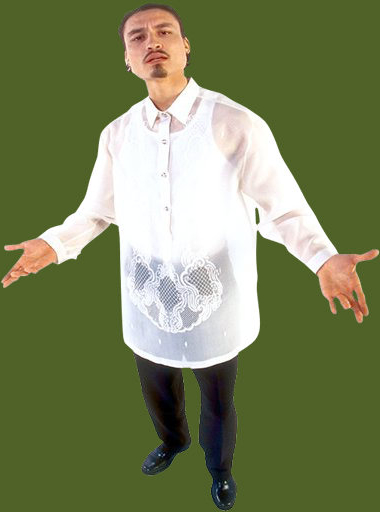 But use lower case for these!
Capitalize these!
Companies
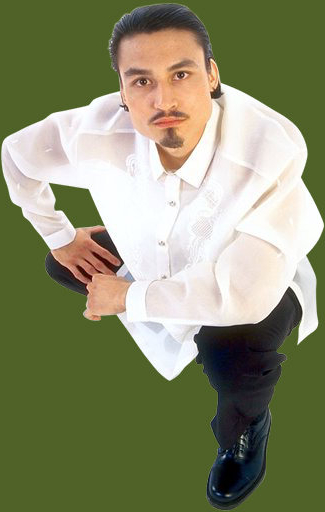 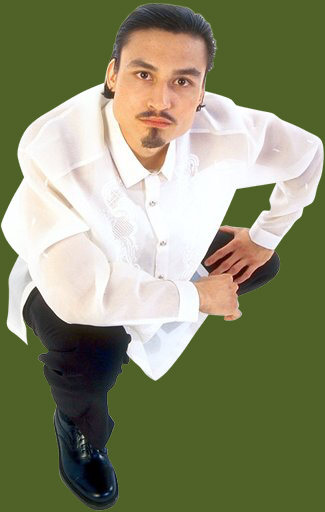 Starbucks Corporation
The Coca-Cola Company 
Apple Inc.
a coffee house
a soda supplier
a computer manufacturer
But use lower case for these!
Capitalize these!
Product Names
Frappuccino
Oreo 
Power Mac
a frozen coffee
a cookie
a computer
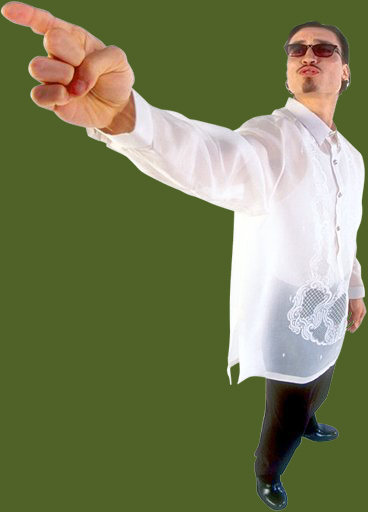 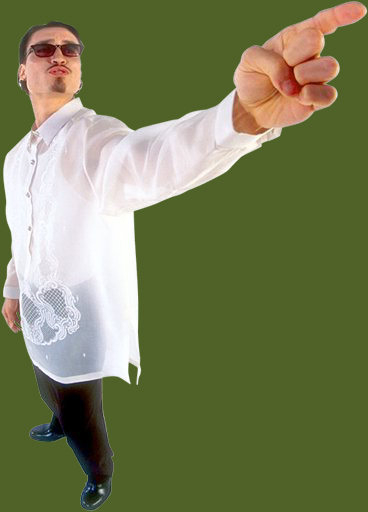 But use lower case for these!
Capitalize these!
Religions
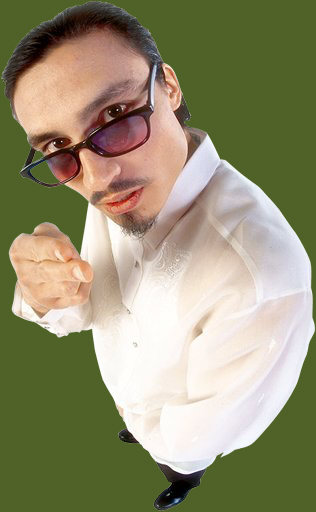 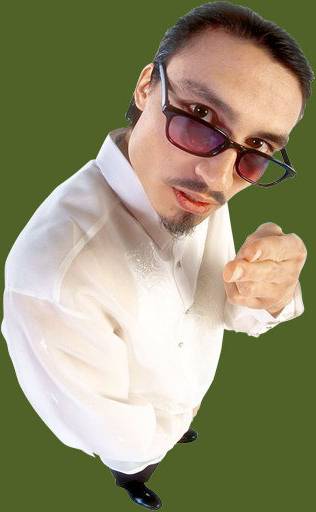 Buddhism
Seventh Day Adventists
Druids
meditation practice
vegetarians
nature worshippers
Capitalize these!
But use lower case for these!
Languages
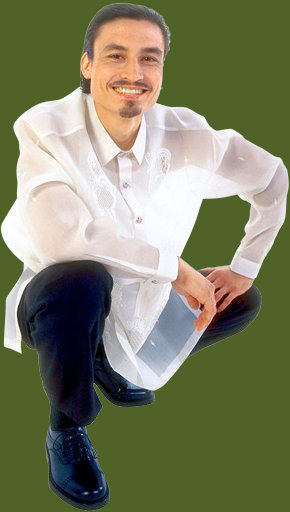 Polish 
Russian
Spanish
Capitalize these!
Nationalities
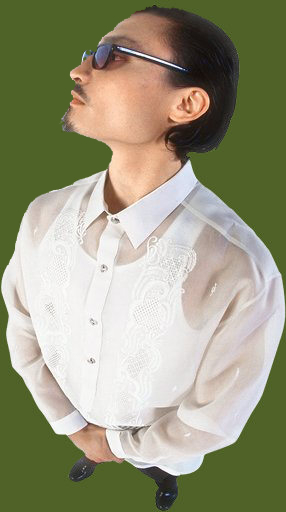 Brazilians
the French 
ancient Egyptians
American
Capitalize these!
Holidays
Thanksgiving
Halloween
Fourth of July
family dinner
costume party
fireworks show
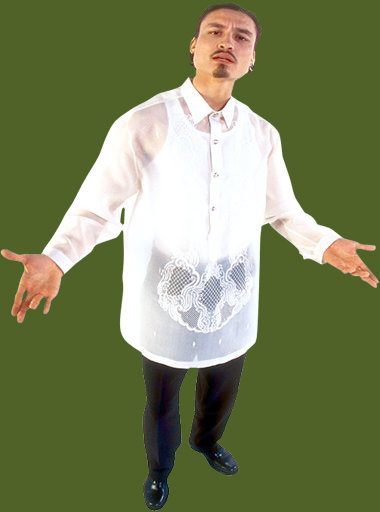 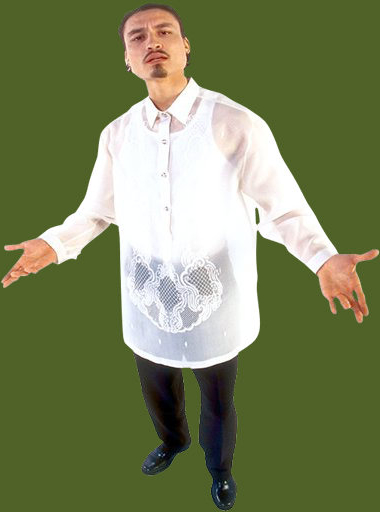 Capitalize these!
But use lower case for these!
Departments
Division of Motor Vehicles
Orlando Fire Department
Internal Revenue Service
driver’s license
firefighters
tax collectors
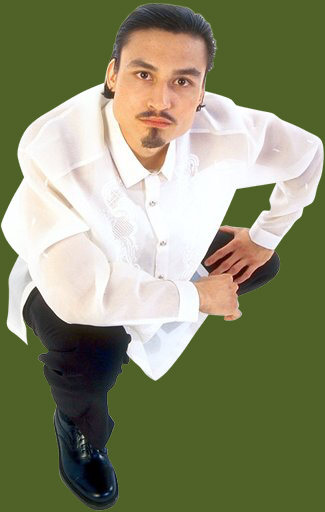 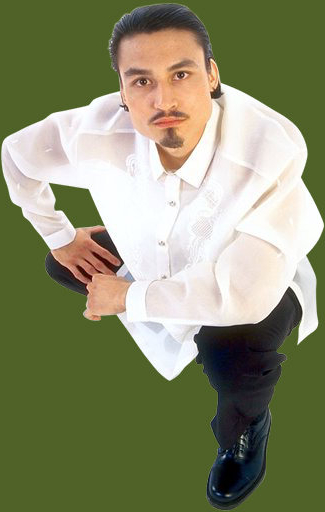 But use lower case for these!
Capitalize these!
Historical Eras
Late Cretaceous
Old Kingdom 
the Great Depression
when dinosaurs lived
proliferation of pyramids
poor economic times
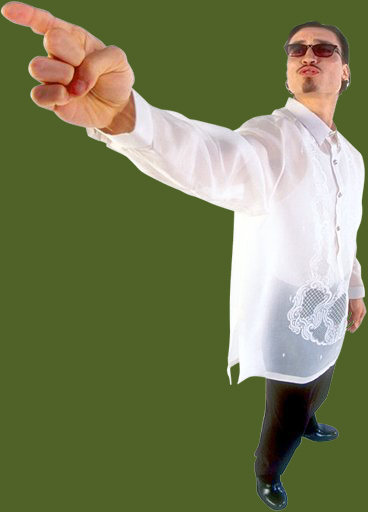 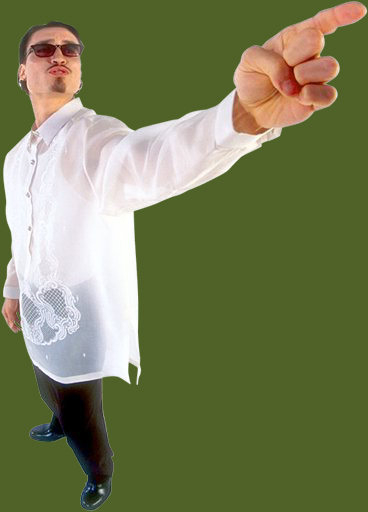 But use lower case for these!
Capitalize these!
[Speaker Notes: Late Cretaceous = when dinosaurs became extinct]
Regions of the Country
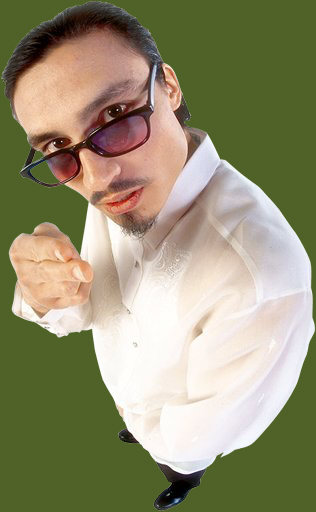 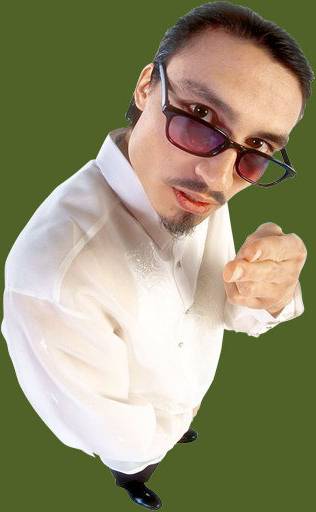 the South
the Northeast
the West
the south exit
blowing from the northeast
west of the mall
Capitalize these!
But use lower case for these!
Course Names
Fundamentals of Biology
Intermediate Algebra 
Honors Literature
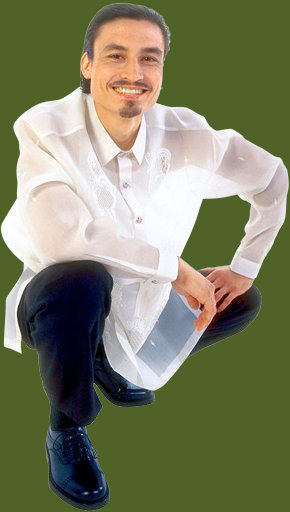 biology
algebra
literature
But use lower case for these!
Capitalize these!
Titles of Works
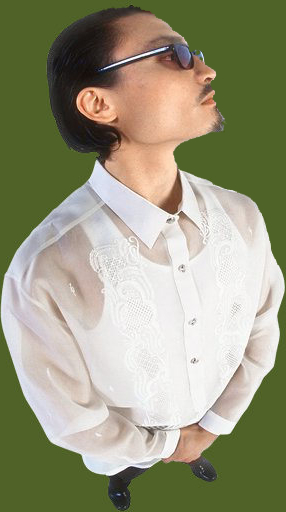 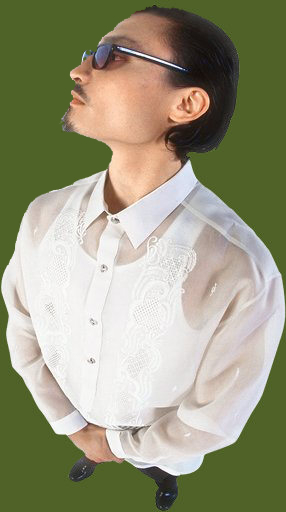 Moby-Dick
Aliens 
Thriller
a thick novel
the best movie ever made
a dance album
Capitalize these!
But use lower case for these!
Quick Test
Directions: In the items that follow, choose the option that corrects an error in the underlined portion(s). If no error exists, choose “No change is necessary.”
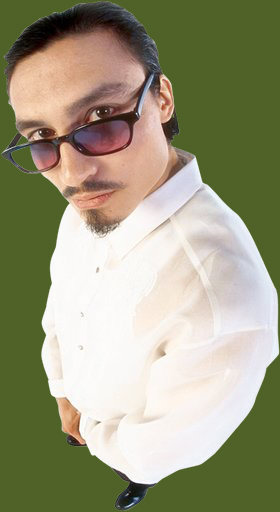 Show me what you know.
Item 1
Jeffrey thought he would hate humanities, but 

once Professor Kimble reached the Italian 

renaissance, the beautiful marble nudes got 

Jeffrey’s attention.

Humanities
professor
Renaissance
No change is necessary.
Jeffrey thought he would hate humanities, but 
                                                         A
once Professor Kimble reached the Italian 
                B
renaissance, the beautiful marble nudes got 
          C
Jeffrey’s attention.

Humanities
professor
Renaissance
No change is necessary.
Jeffrey thought he would hate humanities, but 
                                                         A
once Professor Kimble reached the Italian 
                B
Renaissance, the beautiful marble nudes got 
          C
Jeffrey’s attention.

Humanities
professor
Renaissance
No change is necessary.
Item 2
Janelle will take Fundamentals of Biology next 

semester; she hates Science classes but needs the 

credits to transfer to a university.


fundamentals of biology
science
University
No change is necessary.
Janelle will take Fundamentals of Biology next 
                                                A
semester; she hates Science classes but needs the 
                                        B
credits to transfer to a university.
                                           C

fundamentals of biology
science
University
No change is necessary.
Janelle will take Fundamentals of Biology next 
                                                A
semester; she hates Science classes but needs the 
                                        B
credits to transfer to a university.
                                           C

fundamentals of biology
science
University
No change is necessary.
Item 3
My family prefers to cook a ham on holidays, but 

uncle Bart is a vegetarian, so my mother prepares 

“tofurkey” for him.

Holidays
Uncle
Vegetarian
No change is necessary.
My family prefers to cook a ham on holidays, but 
                                                                A
uncle Bart is a vegetarian, so my mother prepares 
    B                          C
“tofurkey” for him.

Holidays
Uncle
Vegetarian
No change is necessary.
My family prefers to cook a ham on holidays, but 
                                                                A
uncle Bart is a vegetarian, so my mother prepares 
    B                          C
“tofurkey” for him.

Holidays
Uncle
Vegetarian
No change is necessary.
Item 4
Dai is vietnamese, but she grew up in Puerto 
Rico, where she attended cooking school; now she is the head chef at the Cuban restaurant on 

Orange Avenue.

Vietnamese
Cooking School
cuban
No change is necessary.
Dai is vietnamese, but she grew up in Puerto                    A
Rico, where she attended cooking school; now                                                         Bshe is the head chef at the Cuban restaurant on 
                                                C
Orange Avenue.

Vietnamese
Cooking School
cuban
No change is necessary.
Dai is vietnamese, but she grew up in Puerto                    A
Rico, where she attended cooking school; now                                                         Bshe is the head chef at the Cuban restaurant on 
                                                C
Orange Avenue.

Vietnamese
Cooking School
cuban
No change is necessary.
Item 5
Turn left! We need to go west on Highway 50; 

otherwise, we will be heading toward 
Daytona beach.


West
highway 50
Daytona Beach
No change is necessary.
Turn left! We need to go west on Highway 50; 
                                           A                 B
otherwise, we will be heading toward 
Daytona beach.
             C

West
highway 50
Daytona Beach
No change is necessary.
Turn left! We need to go west on Highway 50; 
                                           A                 B
otherwise, we will be heading toward 
daytona beach.
             C

West
highway 50
Daytona Beach
No change is necessary.
Item 6
Katelyn used her last dollar to buy m&m candies; 

she would have enjoyed a Pepsi to wash them 

down but the cafeteria prices were too expensive.


M&M
pepsi
Cafeteria
No change is necessary.
Katelyn used her last dollar to buy m&m candies; 
                                                           A
she would have enjoyed a Pepsi to wash them 
                                               B
down but the cafeteria prices were too expensive.
                             C

M&M
pepsi
Cafeteria
No change is necessary.
Katelyn used her last dollar to buy m&m candies; 
                                                           A
she would have enjoyed a Pepsi to wash them 
                                               B
down but the cafeteria prices were too expensive.
                             C
M&M
pepsi
Cafeteria
No change is necessary.
Item 7
Juan is taking a religion class this semester; he 

likes the professor and the readings, but he most 

enjoys the intoxicating perfume that Isabella, his 

tablemate, wears.

Religion
Professor
Perfume
No change is necessary.
Juan is taking a religion class this semester; he 
                                A
likes the professor and the readings, but he most 
                      B
enjoys the intoxicating perfume that Isabella, his 
                                           C
tablemate, wears.

Religion
Professor
Perfume
No change is necessary.
Juan is taking a religion class this semester; he 
                                A
likes the professor, but he most enjoys the
                      B
perfume that Isabella, his tablemate, wears. 
      C
                                      
Religion
Professor
Perfume
No change is necessary.
Item 8
Patrick visited the police station to see if someone 

had found Squeeze, his 9-foot albino python, but 

officer Rodriguez said that no reptiles had been 

recently caught.

Police Station
Python
Officer
No change is necessary.
Patrick visited the police station to see if someone 
                                       A
had found Squeeze, his 9-foot albino python, but 
                                                                 B
officer Rodriguez said that no reptiles had been 
    C
recently caught.

Police Station
Python
Officer
No change is necessary.
Patrick visited the police station to see if someone 
                                       A
had found Squeeze, his 9-foot python, but 
                                                       B
officer Rodriguez said that no reptiles had been 
    C
recently caught.

Police Station
Python
Officer
No change is necessary.
Item 9
Byron likes spicy foods, so he chose the Asian 

chicken wrap. Martha prefers bland dishes and 

ordered a large basket of french fries.


asian
Large
French
No change is necessary.
Byron likes spicy foods, so he chose the Asian 
                                                                     A
chicken wrap. Martha prefers bland dishes and 

ordered a large basket of french fries.
                    B                        C

asian
Large
French
No change is necessary.
Byron likes spicy foods, so he chose the Asian 
                                                                     A
chicken wrap. Martha prefers bland dishes and 

ordered a large basket of french fries.
                    B                        C
asian
Large
French
No change is necessary.
Item 10
Niki is a practicing hindu, so she was offended 

when Sean pulled into a McDonald’s drive-thru

to order a Big Mac.


Hindu
mcdonald’s
big mac
No change is necessary.
Niki is a practicing hindu, so she was offended 
                                  A
when Sean pulled into a McDonald’s drive-thru 
                                                 B
to order a Big Mac.
                      C

Hindu
mcdonald’s
big mac
No change is necessary.
Niki is a practicing hindu, so she was offended 
                                  A
when Sean pulled into a McDonald’s drive-thru 
                                                 B
to order a Big Mac.
                      C
Hindu
mcdonald’s
big mac
No change is necessary.
the end.
The end.
The End.
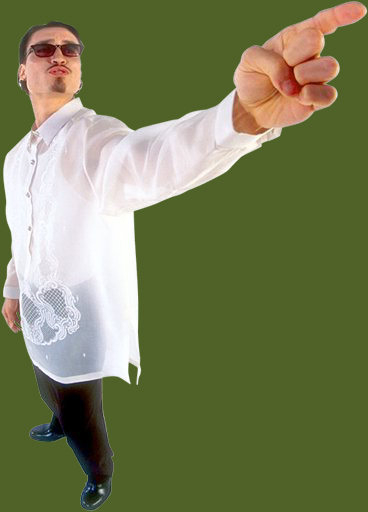 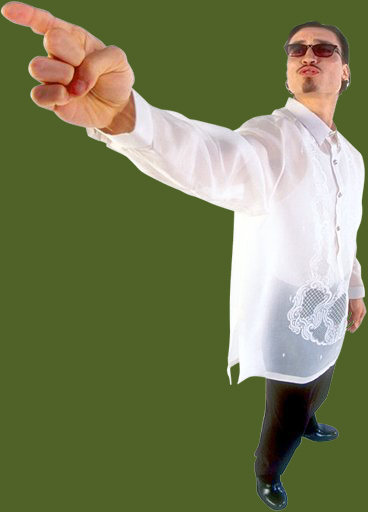 Better.